My cultural item
Presenter : Jack
It is a key ring.
鑰匙圈
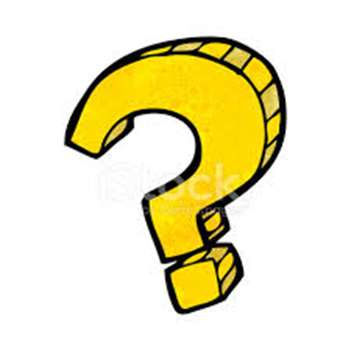 It is small.
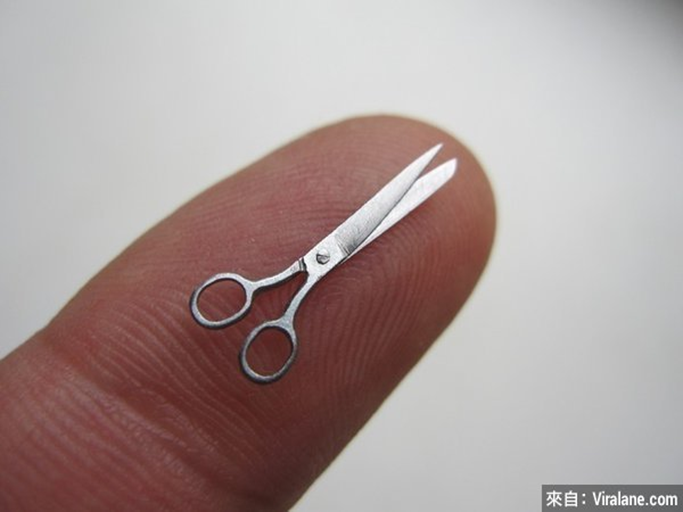 它，很小
It feels hard.
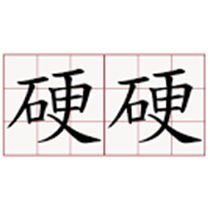 而且很硬
It is made of plastic and  metal.
它由塑膠和金屬製成
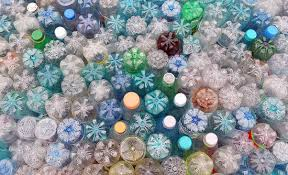 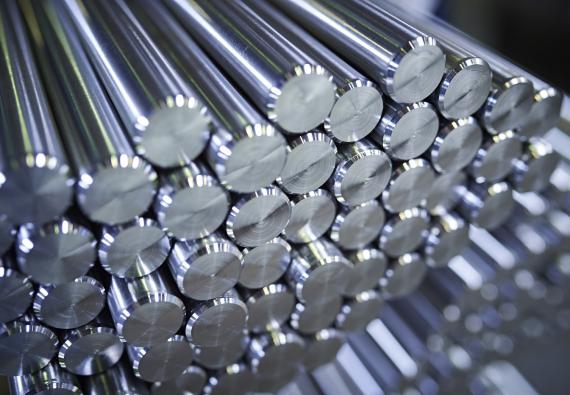 There are  a metal ring, helmet and scooter .
上面有金屬環、安全帽和機車
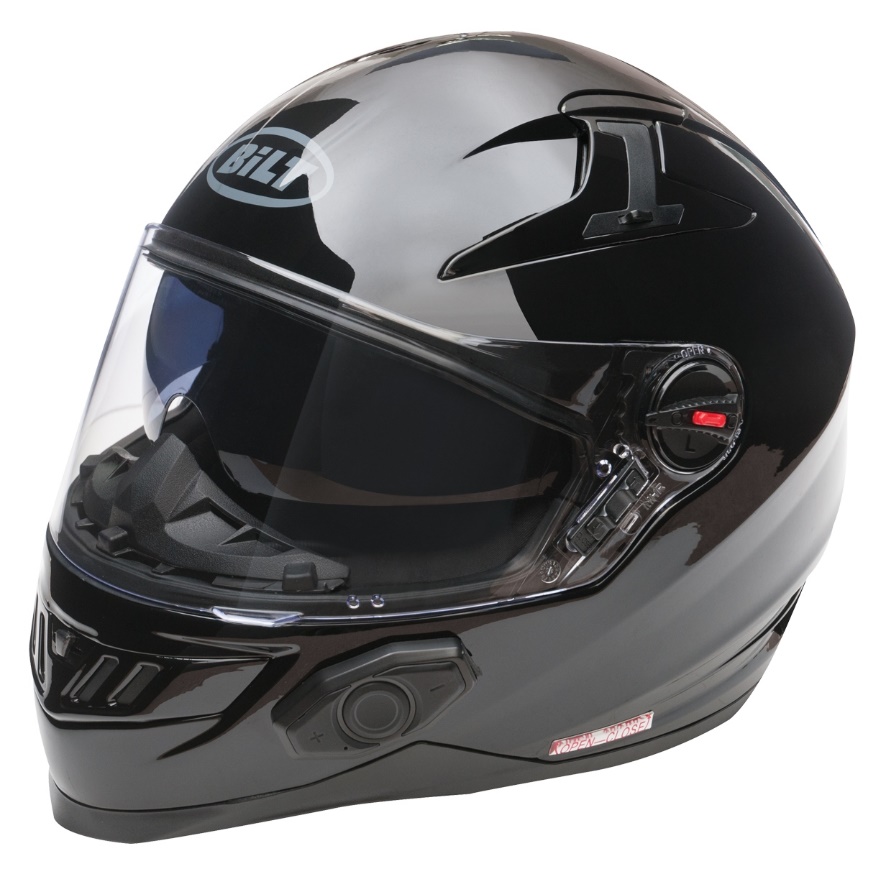 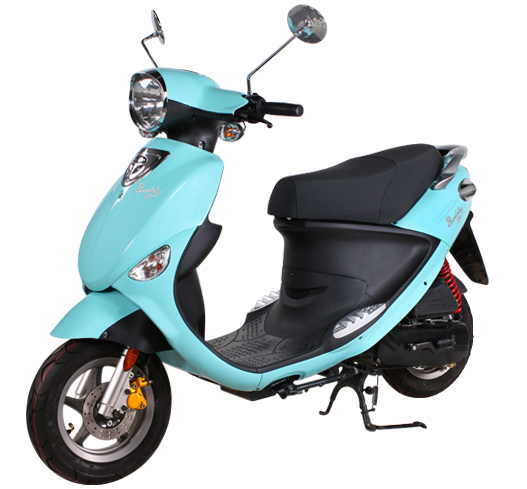 You can  hang it  on the key.可以掛鑰匙
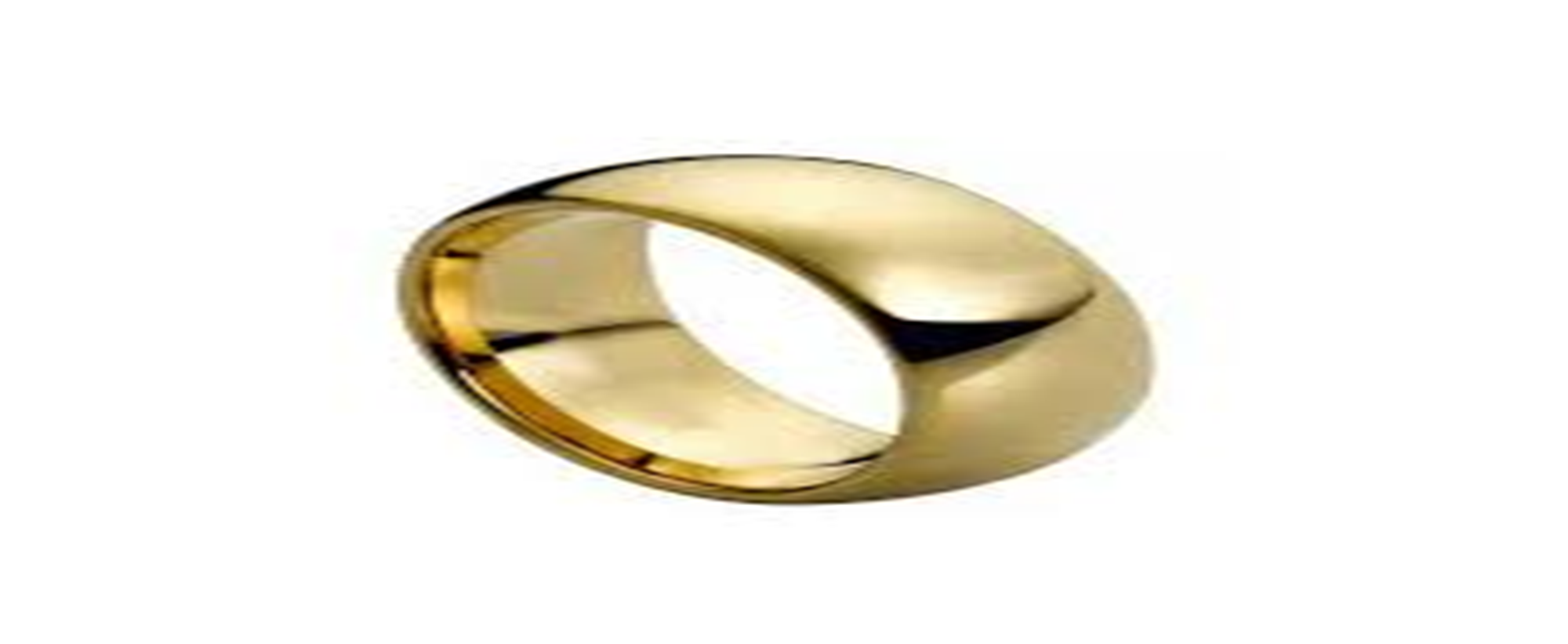 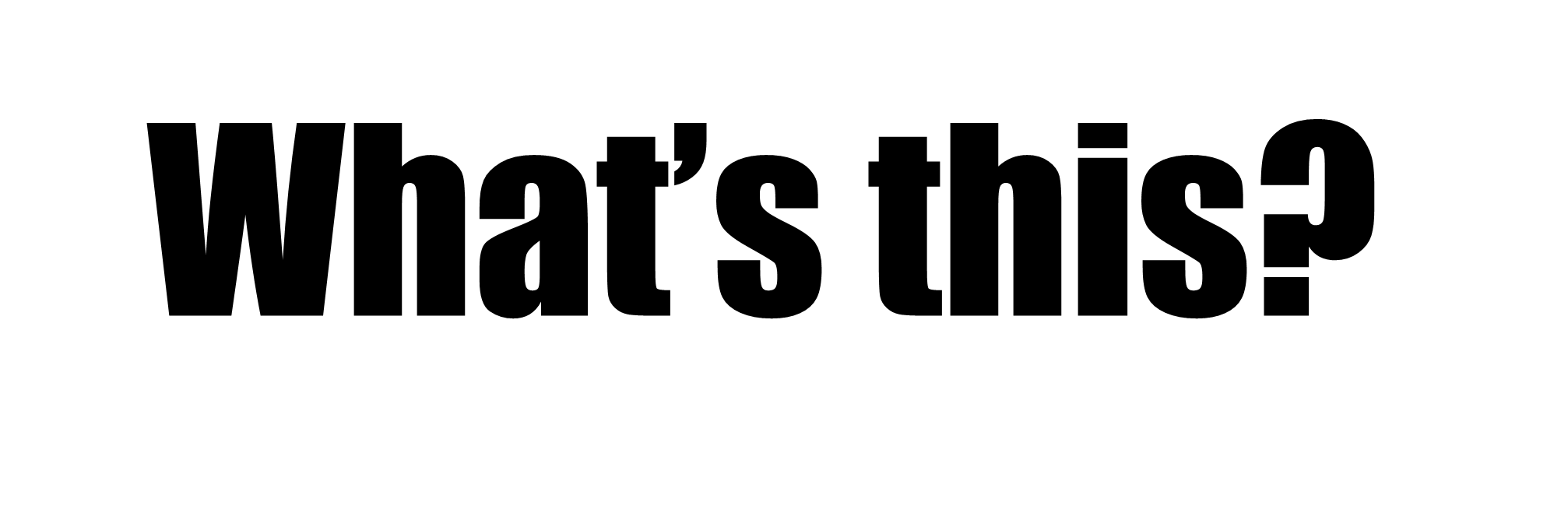 ???
???
???
???
Scooter keychain 機車鑰匙圈
It’s a Scooter Keychain
I think a scooter is very important in Taiwanese culture
機車對台灣文化是非常重要的
This is because scooters are everywhere in Taiwan.
因為台灣到處都有機車